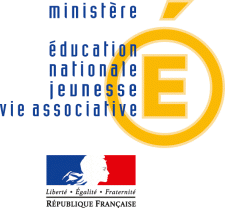 Baccalauréat professionnelGestion -- Administration
Programme national de pilotage
Poitiers – 13 & 14 octobre 2011
Le courrier 
de sollicitation 
auprès d’une administration


M. Deconinck (IEN  EG) et M. Sendre (IEN L)
PNP - Poitiers - 13 & 14 octobre 2011
2
Des compétences rédactionnelles indispensables au professionnel
Note d’opportunité 
«La compétence à communiquer intègre une maîtrise langagière spécifique du métier et une utilisation du lexique de l’organisation dans tout type de contexte et de situation professionnels»
PNP - Poitiers - 13 & 14 octobre 2011
3
Des compétences rédactionnelles indispensables au professionnel (suite)
Le Référentiel d’Activités Professionnelles  (RAP)
 «Dans son rôle d’interface et de producteur de documents et de supports de communication, le titulaire du baccalauréat professionnel Gestion-Administration doit maîtriser la qualité de son expression écrite et orale. Vecteur de l’image de l’organisation, sa maîtrise de l’orthographe et de la syntaxe est impérative»
PNP - Poitiers - 13 & 14 octobre 2011
4
Pôle 1 – Gestion administrative des relations externesAptitude générale : Maintenir la relation avec des tiers
Classe 1.3. Gestion administrative des relations avec les autres partenaires  

1.3.3. Traitement des formalités administratives

Savoirs associés 
Savoirs rédactionnels
- Lecture et écriture d’un genre
Le courrier de sollicitation auprès d’une administration
- Procédés d’écriture
• Le positionnement et la situation de l’émetteur
• La description et la justification de la requête
• Les codes et règles du courrier aux administrations
• Le lexique du souhait, de la demande, de l’autorisation
• Les modes et temps des verbes : conditionnel
PNP - Poitiers - 13 & 14 octobre 2011
5
Un exemple de courrier
SARL   ESCOUZEL
Produits régionaux et biologiques
Place Royale                                                                                Labastide, le 1er octobre 2011
40240 Labastide d’Armagnac                                                                                                           
	 Monsieur le Maire
 	 Hôtel de Ville
    	 Place Royale                  
   	 40240 Labastide d’Armagnac
 Objet : modification couleur menuiseries extérieures
 
Monsieur le Maire,
 
Comme suite à notre courrier du 24 août dernier au service départemental de l’architecture et du patrimoine des Landes, et à la rencontre du 22 septembre avec Monsieur Gileti, architecte des Bâtiments de France et à son courrier du 29, nous avons pris bonne note des références qu’il nous a conseillées.
 
Nous avons donc l’honneur de vous informer que, conformément à l’avis de Monsieur Gileti, nous allons utiliser, pour la peinture des menuiseries extérieures de notre commerce de Labastide d’Armagnac, les références des couleurs suivantes : 
 Nuancier Sikkens Color, collection 2021, page 88, G8.1060 ou G8.1070.
 
Nous vous prions d’agréer, Monsieur le Maire, l’expression de nos salutations les plus distinguées.
 
                                                                                                         Pierre Escouzel 
 copie : M. Gileti
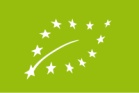 PNP - Poitiers - 13 & 14 octobre 2011
6
Exploitation des cinq niveaux d’analyse (RAP Annexe III c)
1. Communication et énonciation
Contexte, situation de communication et ses marques dans l’énonciation du texte
→ identités des interlocuteurs, pronoms personnels, indicateurs temporels, temps verbaux  (antériorité, simultanéité, postériorité)
2. Visées et enjeux
Visée informative avec un enjeu « civique » implicite
→ Mode indicatif, phrases déclaratives, mise en paragraphes, valorisation de la décision, lexique  « neutre »
3.Genres des documents professionnels
Le courrier d’information d’un  commerçant  à une administration
→ Mise en page du courrier, formules d’usage…
PNP - Poitiers - 13 & 14 octobre 2011
7
Exploitation des cinq niveaux (suite)
4. Lexique professionnel
→ Lexique thématique
→ Lexique usuel codifié selon l’usage et les relations (hiérarchiques ou entre « pairs »)
5. Mobilisation de connaissances et de codes orthographique, grammatical et syntaxique
→  Les caractères typographiques
→  Les « marques de personne », les modes et temps verbaux, (valeurs et conjugaisons), les accords, la syntaxe, la ponctuation
→ La cohésion du texte (connecteurs, faits de reprise) et cohérence logique (mise en paragraphes, progression de l’information)
→ Les niveaux de langue et l’orthographe lexicale
Une révision en situation, au fil de l’écriture et de la réécriture
PNP - Poitiers - 13 & 14 octobre 2011
8
[Speaker Notes: Michèle]